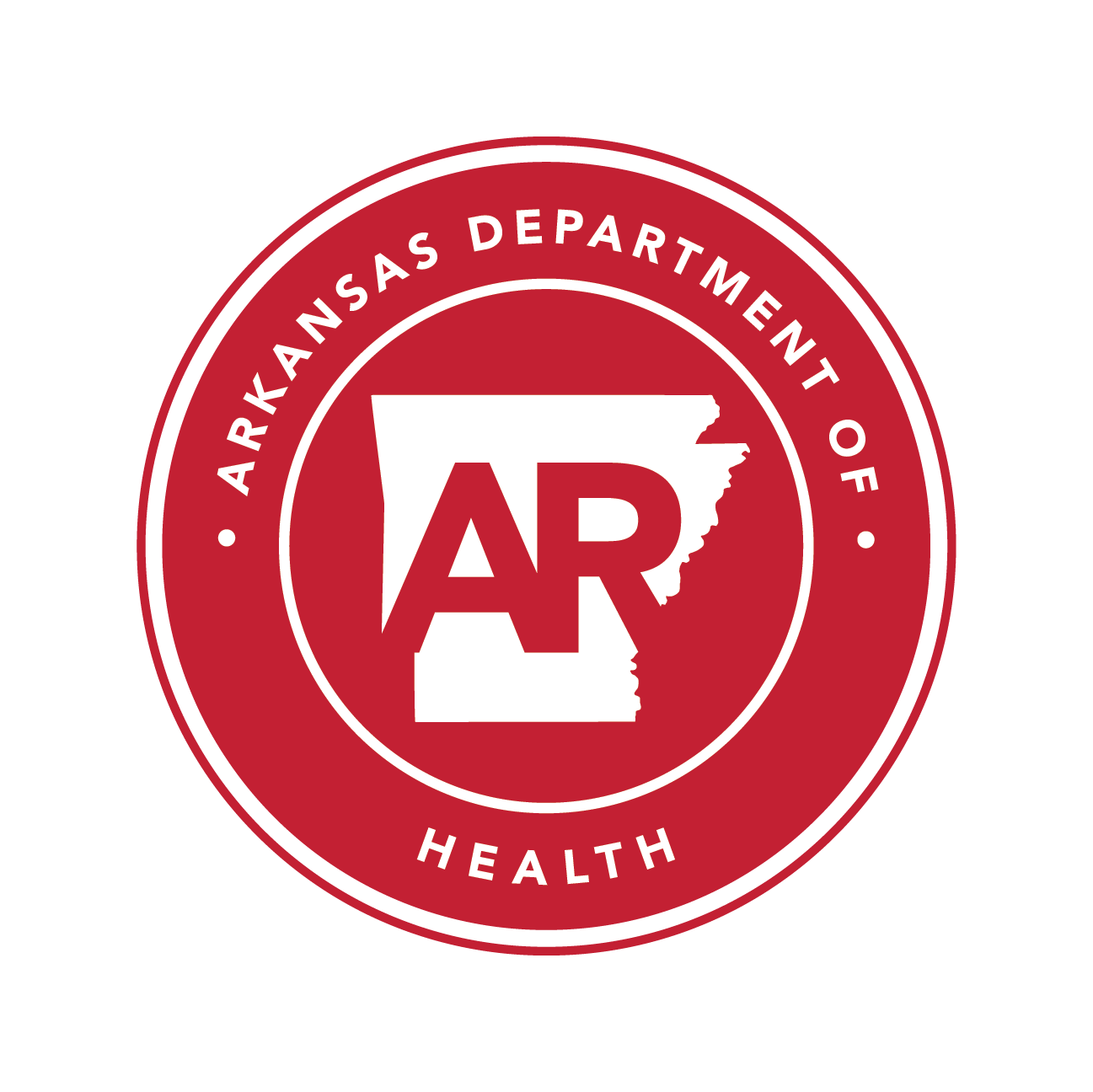 Workshop in Wã in COVID-19:
Katak kin Melele ko Remool Ñan Am Kōjpārok Eok im Bōbrae Ro Jet
Karuwānene!
Karreo  | Rule ko | Ta ünin ad bed ijin
Aolep rej bed ilo kaüwõtata ilo aer bōk COVID-19
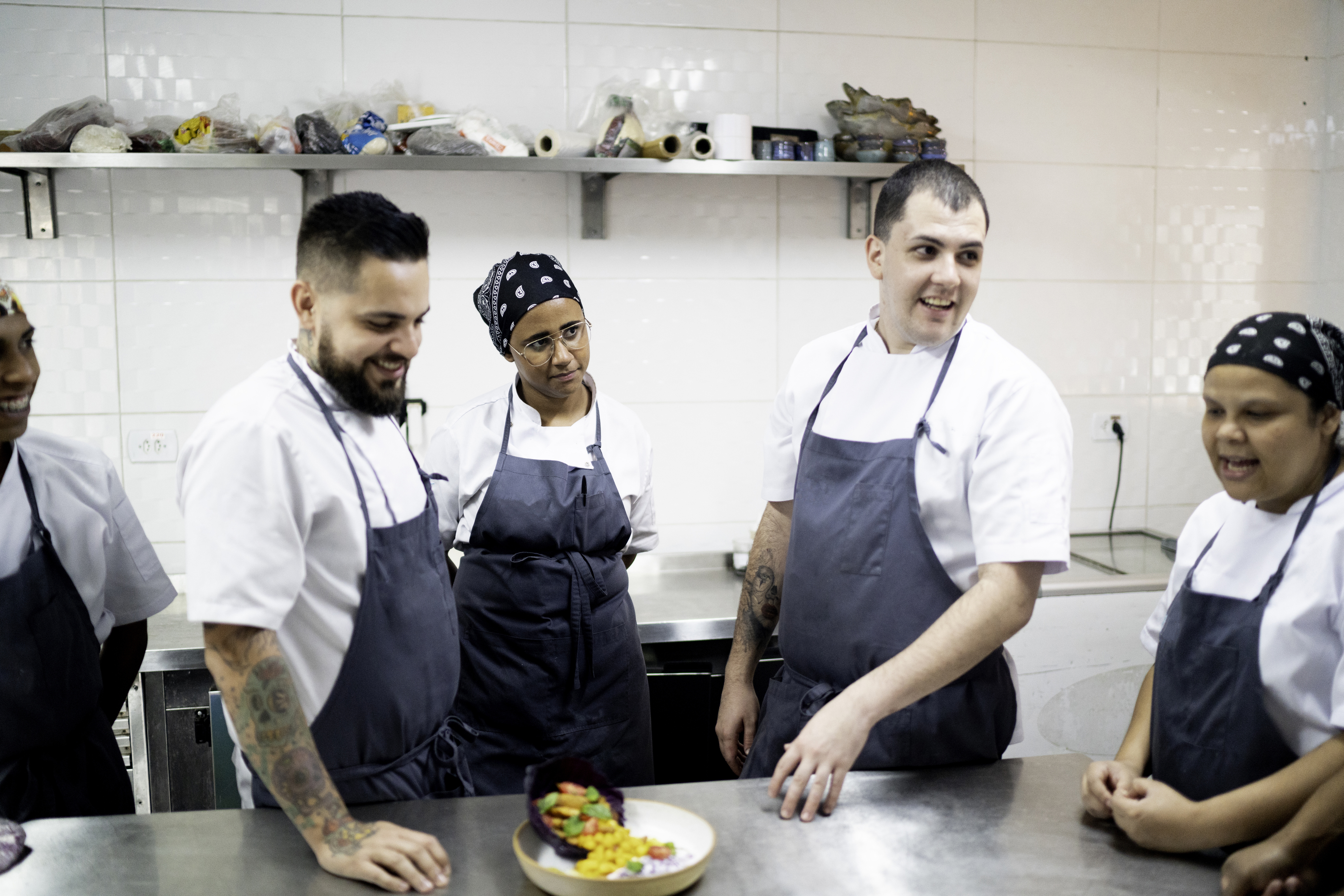 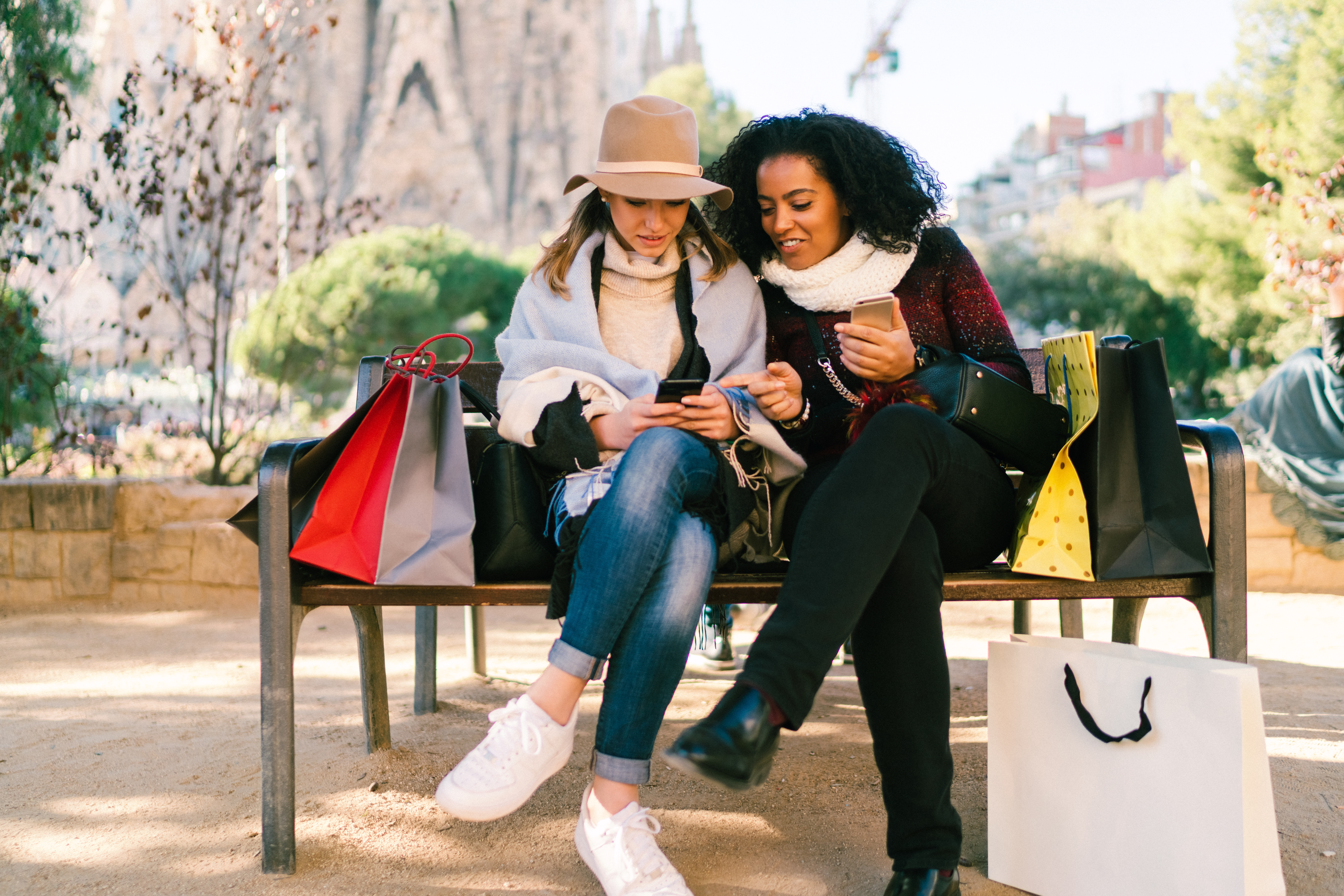 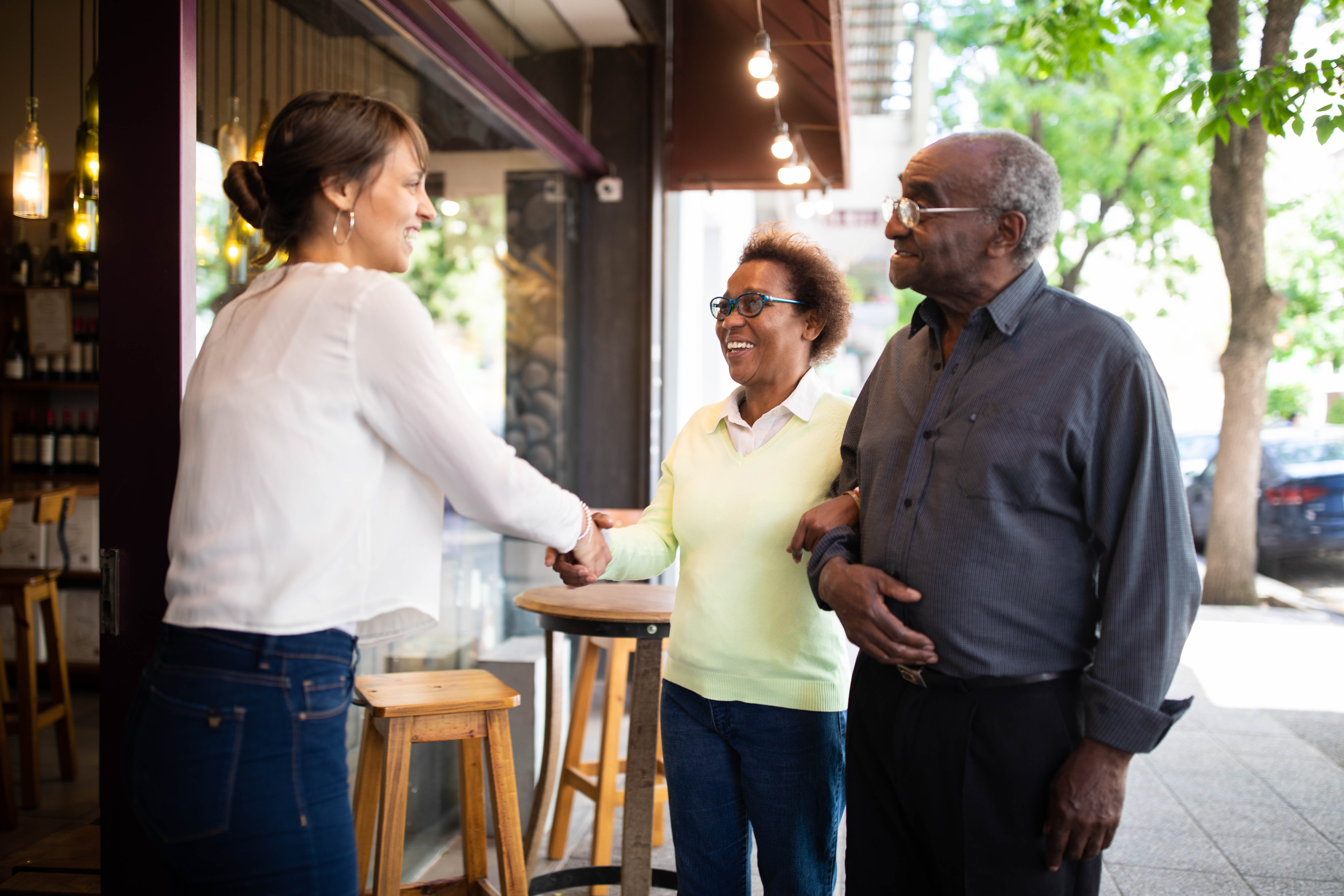 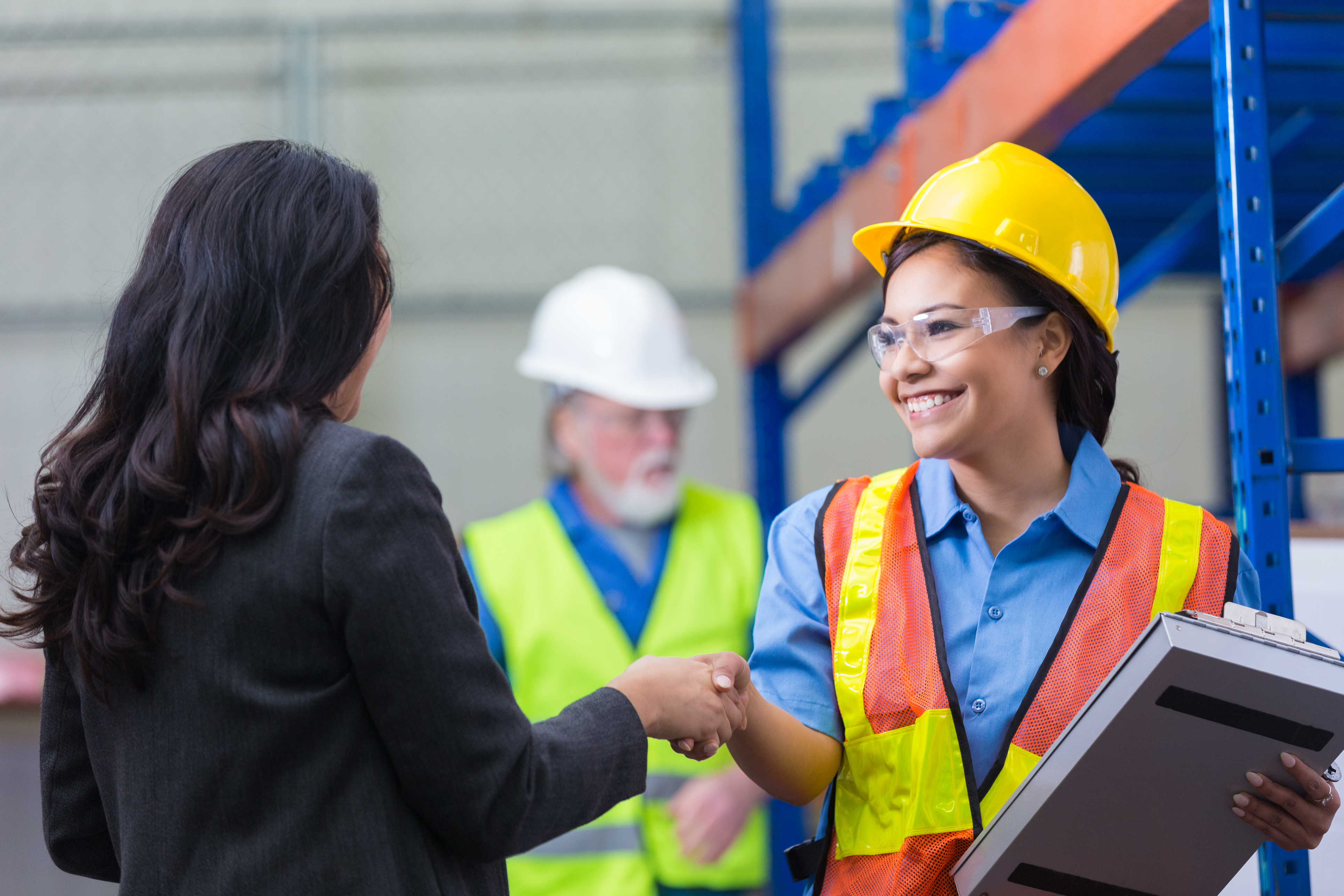 Wōn ian ro mōttam im ro nükum emōj an jelōte er?
Ewōr jet ro im elaplok an kauwōtata ñan aer bōke COVID-19
Ro rej jerbal ilo jikin ko ebwijn armej ilo ie:



Armej ro emarok kilier
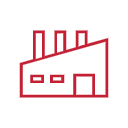 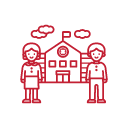 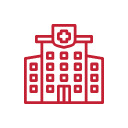 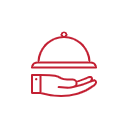 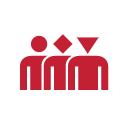 Koban māroñ jela  an COVID-19 naaj jelōte kwe
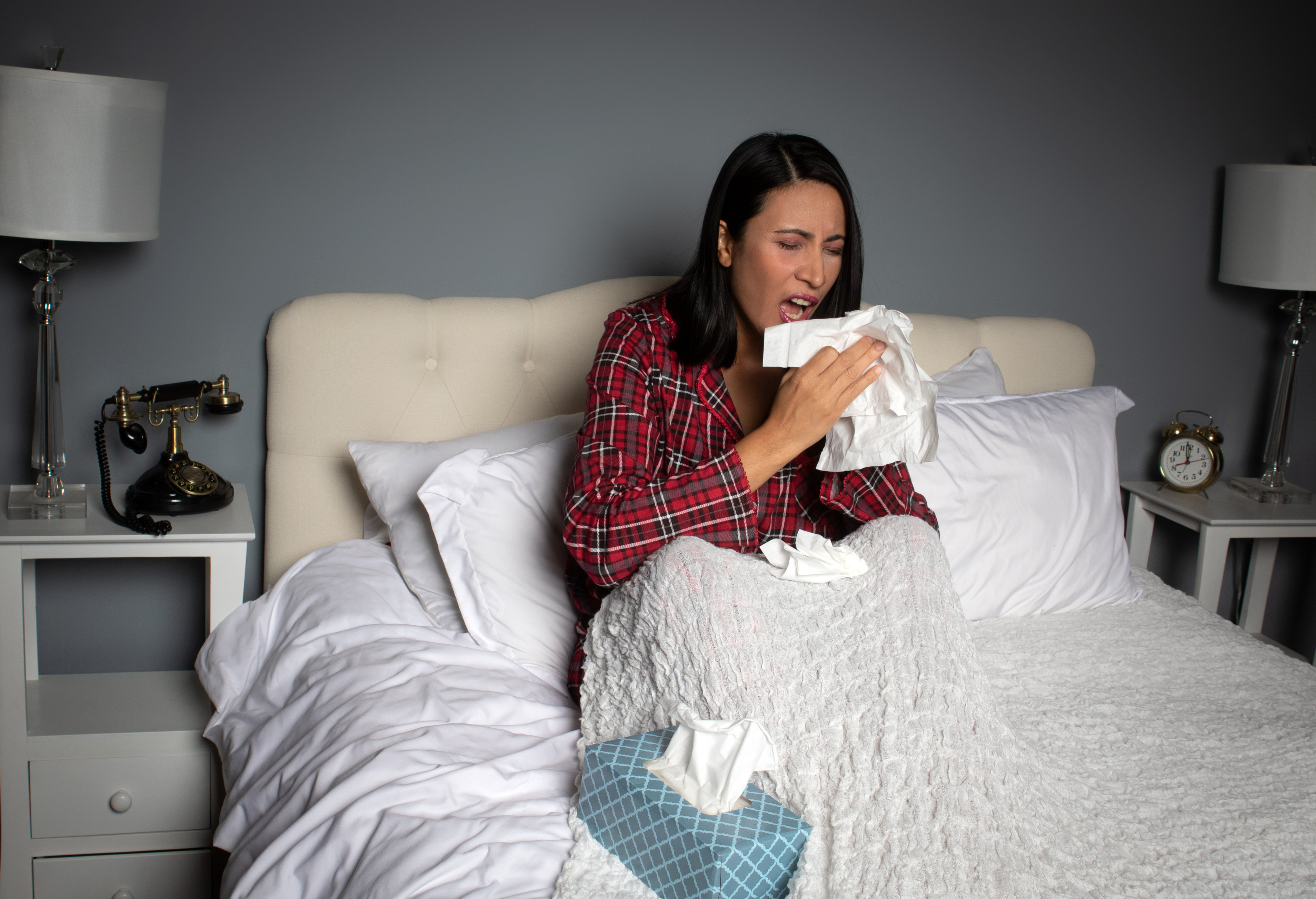 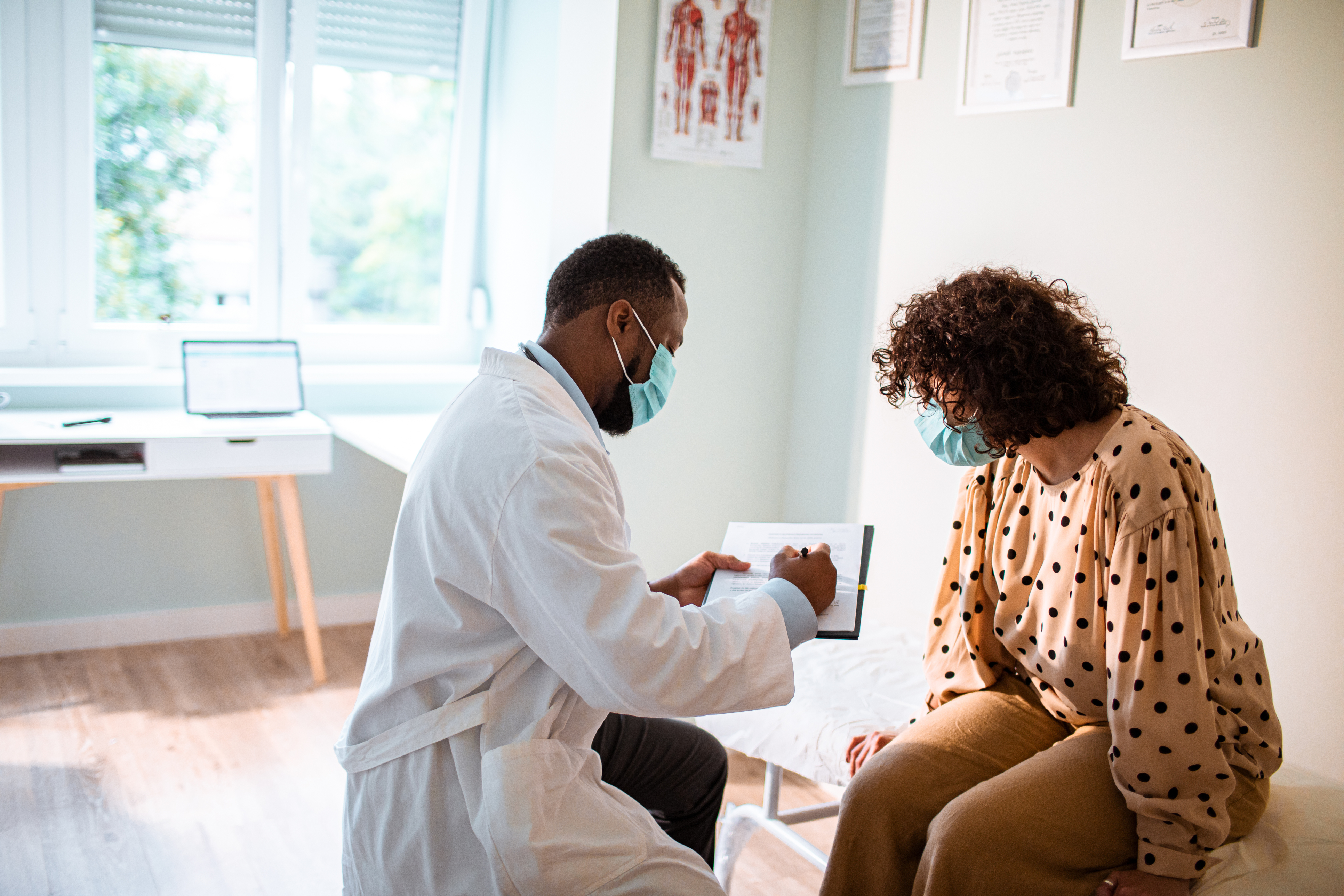 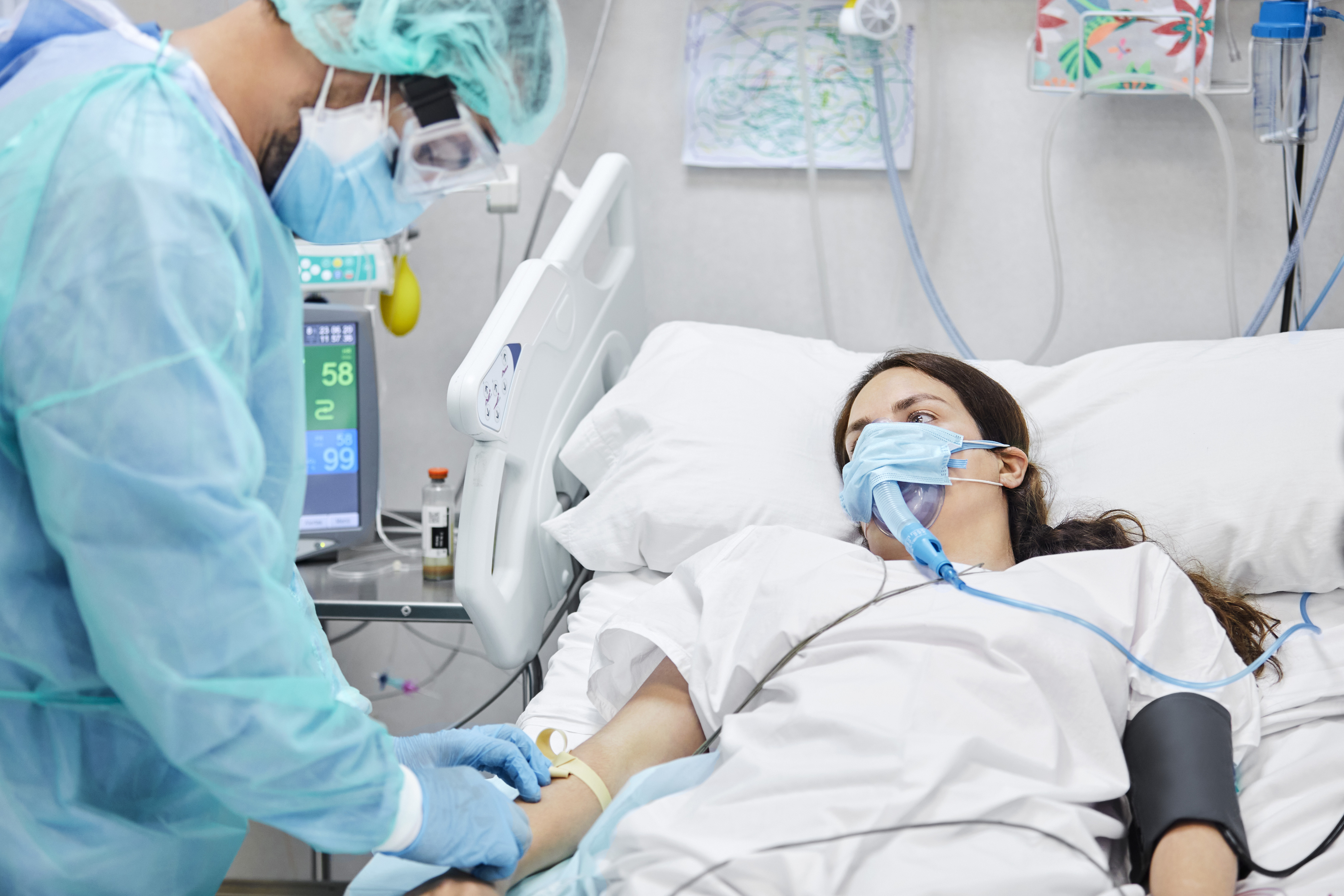 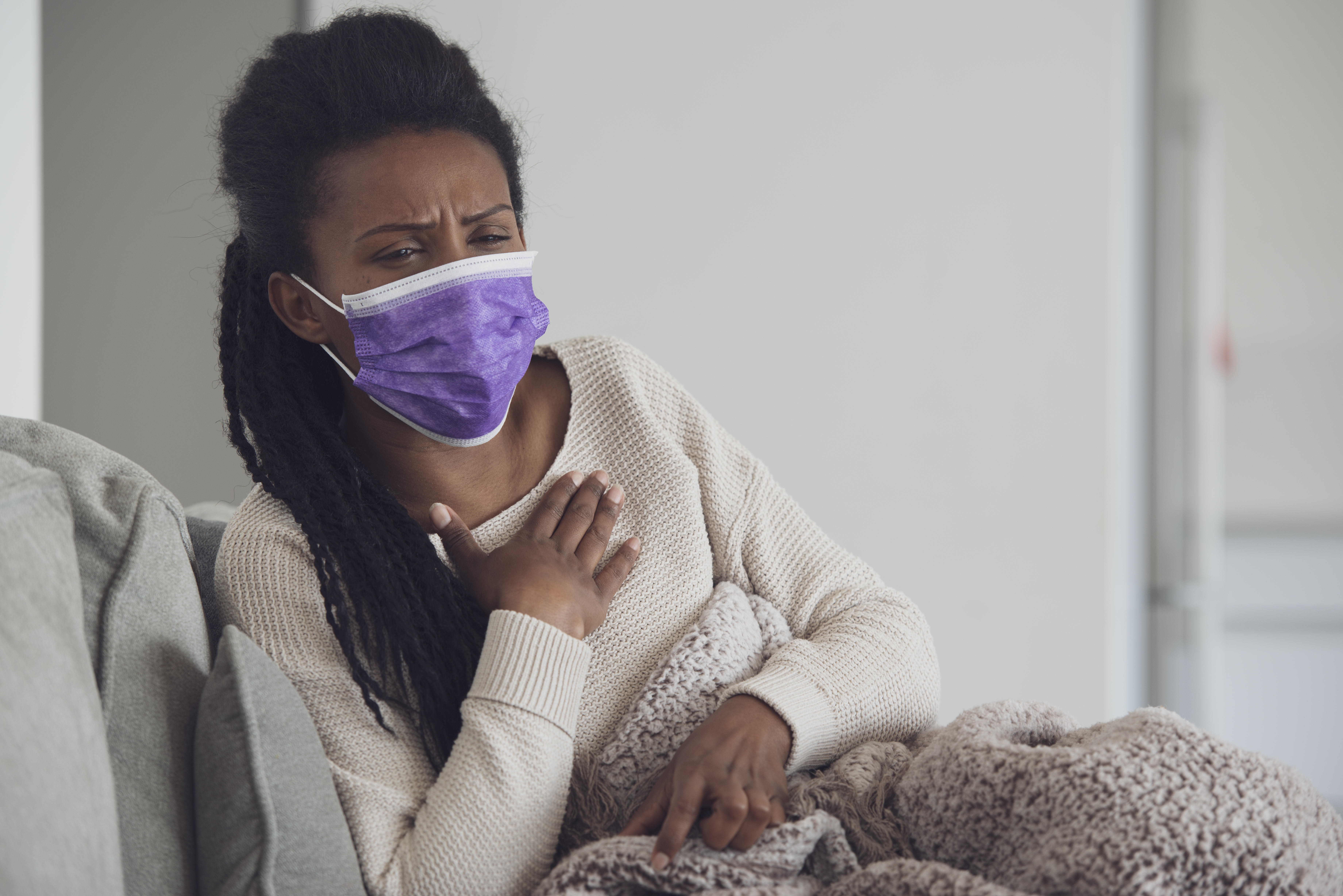 Emāroñ laplok an kauwōtata ñan am bōke COVID-19 elañe…
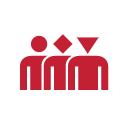 Kwōj juōn armej in color

65 am iiō ak rittolok

Ewōr am nañinmej 

Kwōj kōbaatat
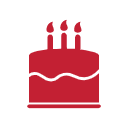 65
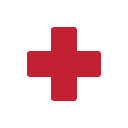 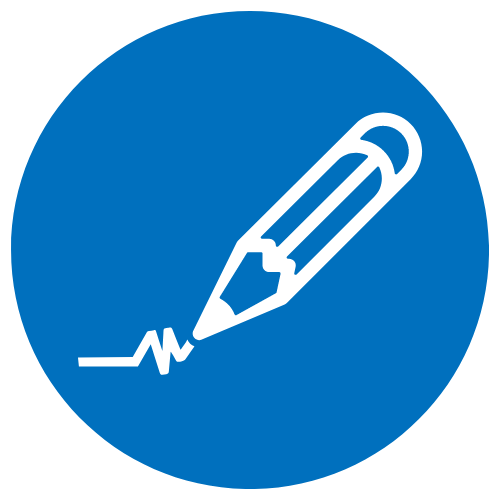 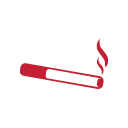 [Speaker Notes: (pages 3-5 in booklet)]
COVID-19 emāroñ jelōte mour eo am im ro jitenbūro ibbam
Elañe kwōbōke COVID-19, kwōmāroñ lelok ñan ro me emāroñ lap aer nañimej jene.

Emāroñ wōr am im ro jet broblem in kōmman jāān.

Emāroñ pen am bukõt ejmour ak taktõ.

Kwōmāroñ eñtaan ilo am kajjeoñ lale ro jet.
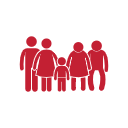 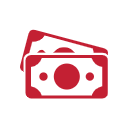 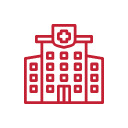 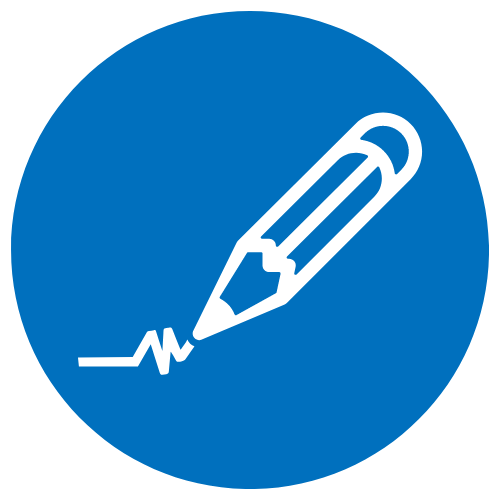 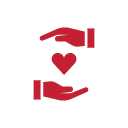 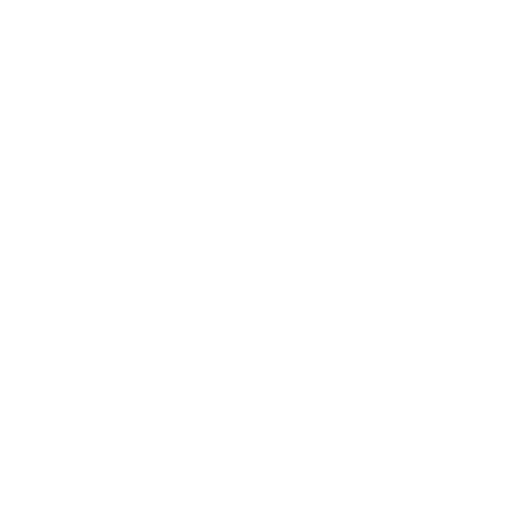 Bõk wā in COVID-19 ej wãwein eo emman tata ñan kejpārok kwe im ro jet
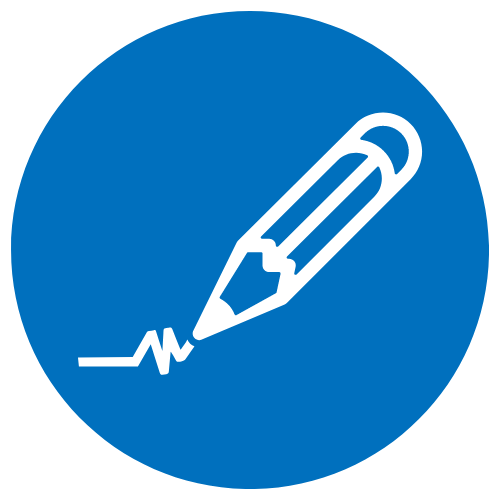 Ewi wãwein am jela ke wā in ej jerbal?
Ewi wãwein an wā in COVID-19 kar kōmman im lelok maroñ ñan kōjerbale
Emōj loore aolepen wãwein ko. Ejjelok wãwein ko kar jab loori.

 Emōj donate billion tala ko.

Rikatak ro im ro jet rar jerbal iümwin awa ko.
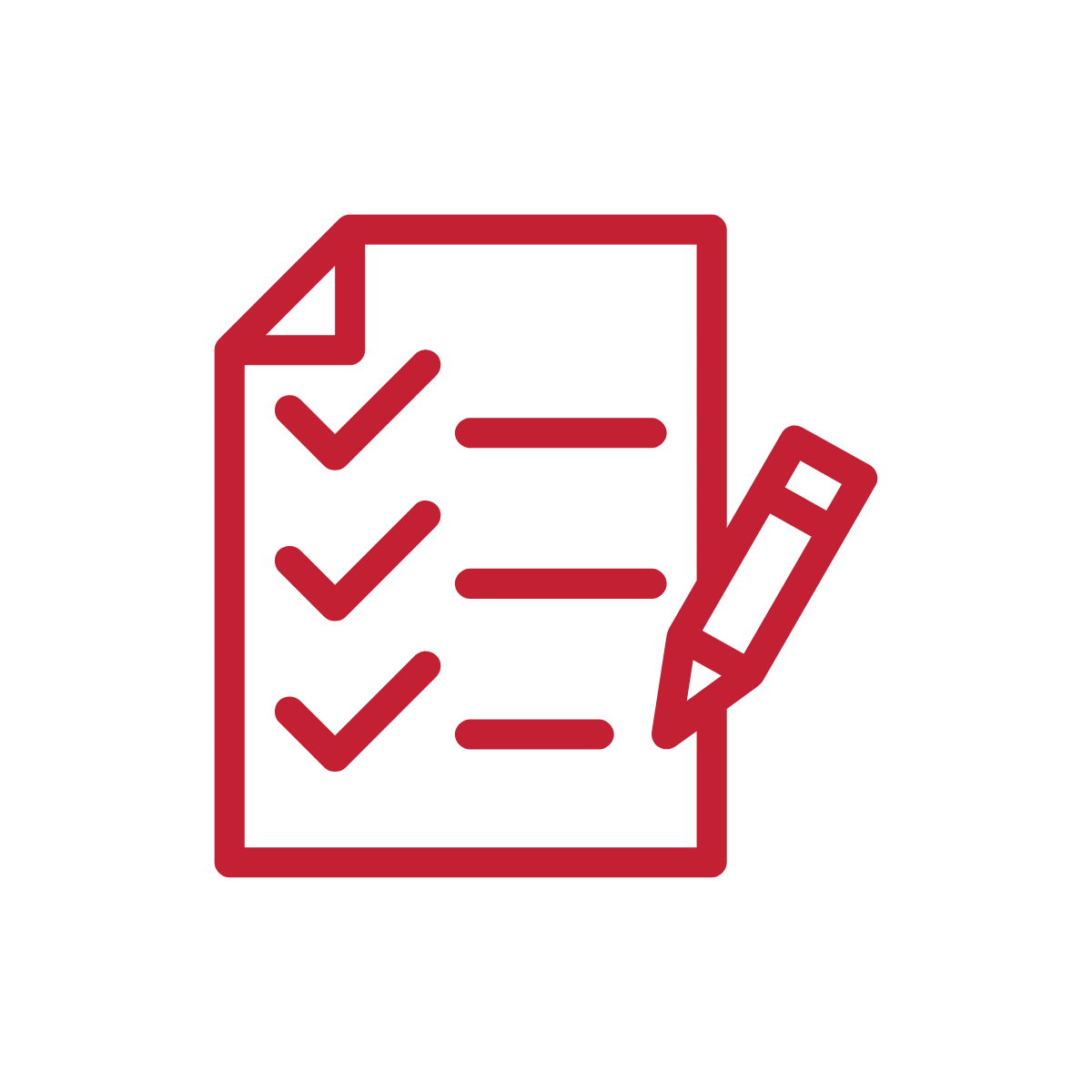 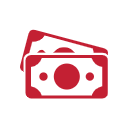 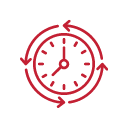 Ebool kain armej rekar bōk konaer ilo clinical trial eo
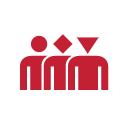 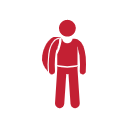 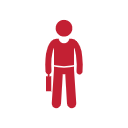 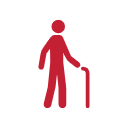 Rikilmeej
Ri-Hispanic 
Native American 
im Ri-Asian
16 ñan 91 iiō
Ta ko ro jet rej ba kin wā in COVID-19
Kwōj aikuj bōke wā in COVID-19 eo
Elañe 12 am iiō ak rittolok

Jekdron ñe emōj am kar COVID-19
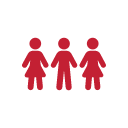 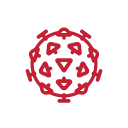 Elañe kwōj bõroro ak ewōr am nañinmej, kenono ibben taktō eo am im lale elañe wā in emman ñan kwe.
Ñaat eo ekkar ñan bōk wā in COVID-19
Ñaat
Emāroñ wōr 2nd dose
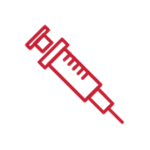 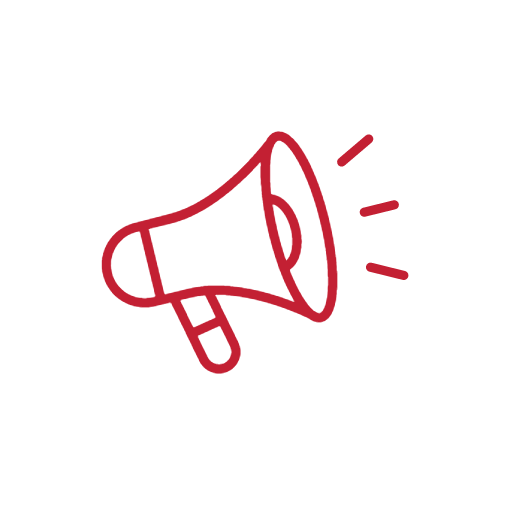 Kiō! Aolep ro 12 aer iiō im ruttolo̗k remaron̄ bōk wā in
Jet wā emāroñ 2 kōttan bōke

kakōlleiki raan eo kwoj wā kein karuo ie ilo calendar ne am
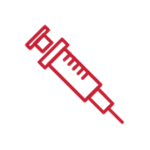 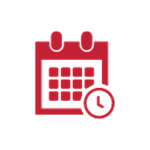 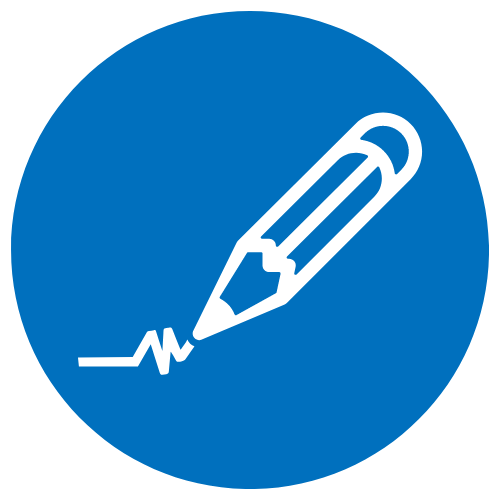 Jikin wā in COVID-19
Jikin ko
Onāān
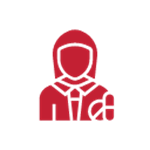 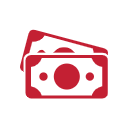 Jikin Kaüno Ko

Ibben takto ro

Mõn taktõ eo ilo bukõn ne am
Ejjelo̗k onāān
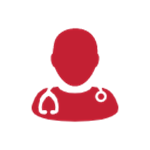 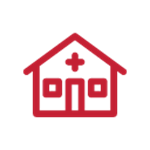 Ta eo kwon kõtmāne elikin am bōke wā in COVID-19
Side effect ko
Metak koppan peim ilo ijo kwar wā ilo ie 

Jidrik kōkalle in nañinmej in mejin
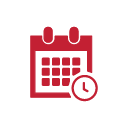 Kememej in likiti raan in dose eo am kein karüo ilo kõlanda eo am
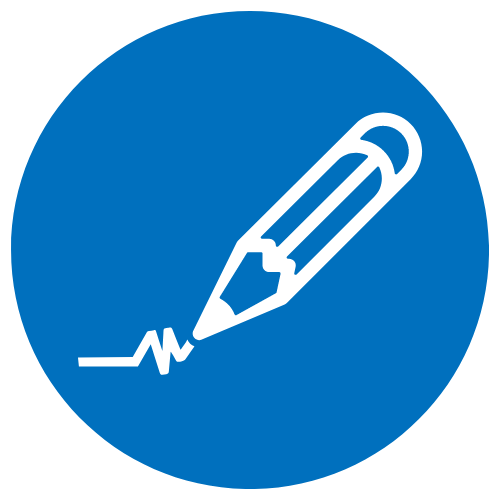 Jet wāwein ko ñan bōbrae jen COVID-19 im broblem ko rej walok jene
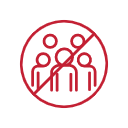 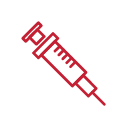 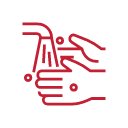 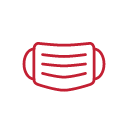 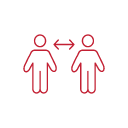 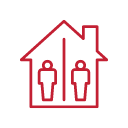 Kajjitōk?
Emāroñ lōñ wōt am kajjitōk ikijien wā in COVID-19 in. Kwaikuj bōk aolep uwaak in kajjitōk ko am mokta jen am lemnak in bōke wā in.   
Elañe ewōr am kajjitōk, kwōmāroñ:
Kenono ibben taktō eo am
Kenono ibben Ri-kaüno eo am
Kūrlok Arkansas Department of Health
Call: 1-800-803-7847
Email: ADH.CoronaVirus@arkansas.gov